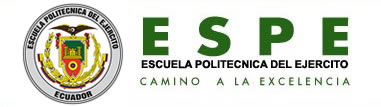 DEPARTAMENTO DE ELÉCTRICA Y ELECTRÓNICA“Estandarización de los parámetros técnicos de operación de las estaciones de Radiodifusión FM con cobertura en la Provincia de Pichincha.”  Autor: Juan Fernando Guzmán
CONTENIDO
Introducción
Antecedentes
Objetivos
Normativa Técnica
Características Técnicas
Estaciones de Radiodifusión
Evaluación Técnica
Simulación de Cobertura
INTRODUCCIÓN
En la actualidad, el uso de sistemas de comunicación es cada vez más difundido y la radiodifusión se ha hecho tan popular en el medio, que ha tenido una gran acogida por parte de un mayor número de oyentes.

Siendo la  radiodifusión un medio de comunicación basado en el envío de señales de audio; posibilita la transmisión de señales mediante modulación de ondas electromagnéticas, las cuales requieren de un medio físico de transporte para que puedan propagarse.
ANTECEDENTES
La radio en Ecuador es una suma de intereses comerciales, políticos, religiosos, musicales e incluso intelectuales, con propietarios que poseen una o algunas radiofrecuencias al mismo tiempo.

La SUPERTEL es el organismo encargado de vigilar, auditar, intervenir y controlar los servicios de telecomunicaciones, radiodifusión, televisión y radiocomunicaciones que presentan las entidades públicas y privadas.
OBJETIVOS
OBJETIVO GENERAL

    Estandarizar los parámetros de operación de las trasmisiones radioeléctricas de las estaciones de radiodifusión sonora FM que sirven a la provincia de Pichincha.
OBJETIVOS ESPECÍFICOS
Analizar la Normativa Técnica Reglamentaria para Radiodifusión en Frecuencia Modulada vigente en el Ecuador, así como las características técnicas generales que deben cumplir las trasmisiones radioeléctricas FM.

Identificar todas las estaciones de radiodifusión en FM que sirven a la Provincia de Pichincha, así como su área de cobertura en sus diferentes niveles de potencia, azimut de radiación y ubicación de los transmisores.

Realizar las simulaciones con el software ICS-TELECOM y mediciones necesarias de la intensidad de campo de la señal de las estaciones de radiodifusión FM que sirven a la provincia de Pichincha, así como de su ancho de banda.

Evaluar los resultados para establecer los parámetros generales para la cobertura autorizada.
NORMATIVA TÉCNICA REGLAMENTARIA RADIODIFUSIÓN FM
“Que, el Consejo Nacional de Radiodifusión y Televisión en sesión efectuada el 22 de febrero de 1996 expidió la Resolución CONARTEL No. 003-96 con el propósito de aplicar los reglamentos, normas técnicas y más resoluciones que sobre los medios, sistemas o servicios de radiodifusión o televisión hubiere expedido la Superintendencia de Telecomunicaciones.”
 

     “Que, el CONARTEL debido a la saturación del espectro, determinó la necesidad de realizar un reordenamiento de las frecuencias, considerando la realidad nacional y las zonas geográficas existentes en base a una nueva Norma Técnica para Frecuencia Modulada.” 
     


Fuente: Norma técnica reglamentaria para radiodifusión en frecuencia modulada analógica (resolución no. 866-conartel-99)
CARACTERÍSTICAS RELEVANTES DE LA NORMATIVA TÉCNICA REGLAMENTARIA PARA RADIODIFUSIÓN FM
Banda de Frecuencias: 
88 a 108 MHz

Canalización de la banda de FM: 
100 canales con una separación de 200 KHz

Grupos de Frecuencias: 
Grupos: G1, G2, G3, G4 con 17 frecuencias c/u
Grupos: G5, G6 	       con 16 frecuencias.
Distribución de Frecuencias: 
Por zonas geográficas

Nomenclatura para identificación de frecuencias por zona: 
Letra inicial F = Frecuencia Modulada.
Segunda letra = La asignada a cada zona geográfica.
Número ordinal que corresponda en forma ascendente.

FP001: Pichincha, sub zona 1, (independiente de la sub zona 2).G 1, 3 y 5.
ZONAS GEOGRÁFICAS RADIODIFUSIÓN FM
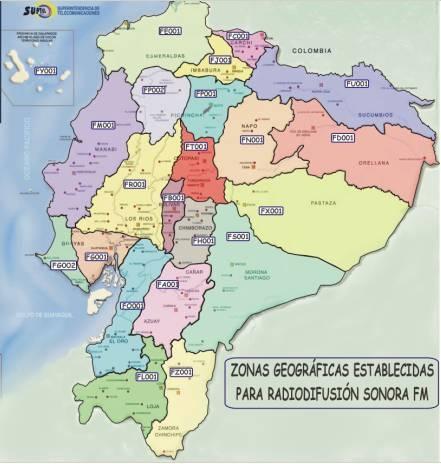 Características Técnicas
Ancho de Banda:
220 KHz – 180 KHz  con tolerancia de 5%
Frecuencia de Banda Base para Audio: 
De 50 Hz – 15KHz
Separación entre Portadoras: 
Potencia de Operación o P.E.R.
Potencia Máxima
Intensidad de Campo
ESTRUCTURA DEL SISTEMA TRANSMISIÓN RADIOELÉCTRICA
Modelo Esquemático 
Sistema Radioeléctrico
Transmisión Radioeléctrica de Información
ESTACIONES DE RADIODIFUSIÓN FM PROVINCIA DE PICHINCHA
PARÁMETROS TÉCNICOS
Área de Cobertura
Longitud Tx
Latitud Tx
Frecuencia de Operación
Tipo de Antena
Altura de Antena
Azimut
Potencia de Tx
Ganancia
Pérdida
P.E.R.
UBICACIÓN DE RADIODIFUSORAS
ESTACIONES DE RADIO VIGENTES
CARACTERÍSTICAS TÉCNICAS OPERACIONALES
Estación de Radio LATINA FM
Estación de Radio MAJESTAD
Estación de Radio LA LUNA
Estación de Radio COBERTURA FM
Estación de Radio COBERTURA FM (R)
Estación de Radio ONDA AZÚL
EVALUACIÓN TÉCNICA
EQUIPOS
ANALIZADOR DE ESPECTROS
MEDIDOR DE 
INTENSIDAD DE CAMPO
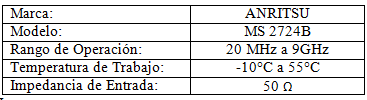 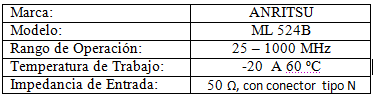 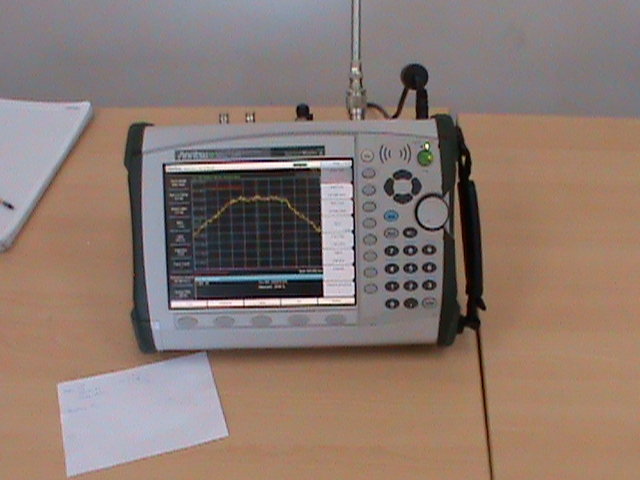 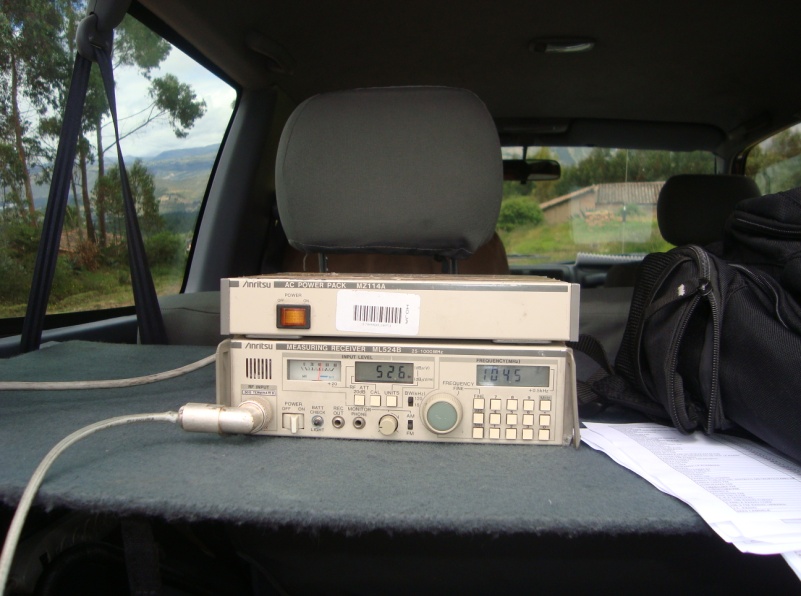 ANTENA DIPOLO DE MEDIA ONDA
GPS
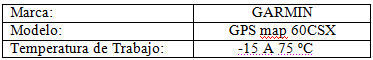 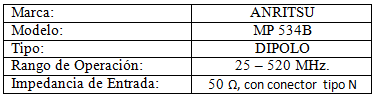 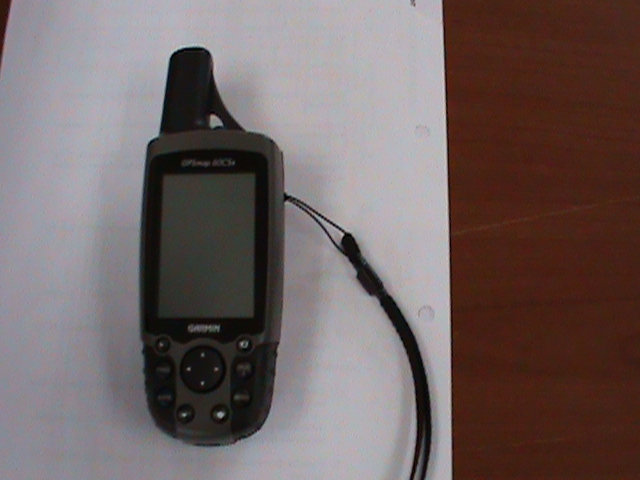 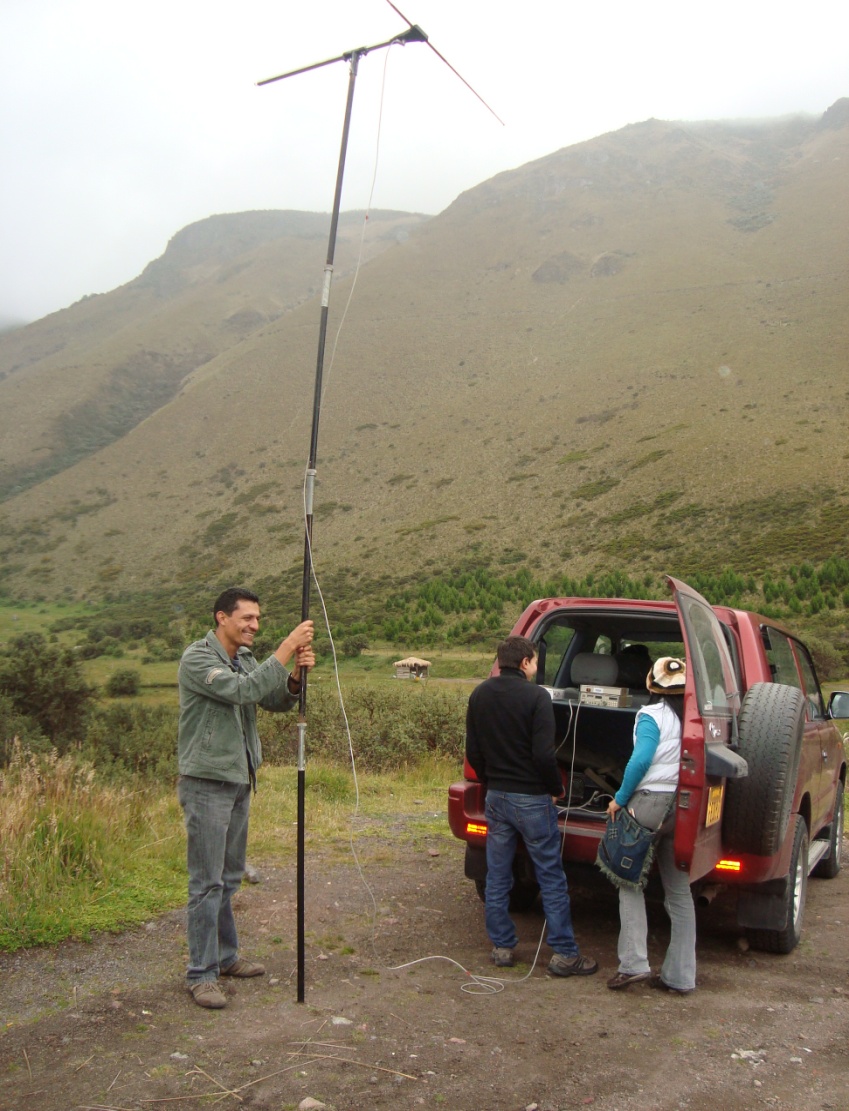 PUNTOS DE MEDICIÓN
INTENSIDAD DE CAMPO
UBICACIÓN DE PUNTOS DE MEDICIÓN
RESULTADOS MEDICIONES INTENSIDAD DE CAMPO
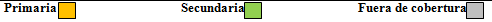 PORCENTAJE DE DATOS RESULTADO DE MEDICIÓN DE INTENSIDAD DE CAMPO
El 54.15% garantiza la calidad de señal dentro de la cobertura primaria autorizada, esto es 
>o= a 54 dBuV/m.

	El 39.18% correspondiente a la zona de cobertura secundaria, esto es <54dBuV/m y >o=30.

El 6.67% corresponde a zonas que están fuera de la cobertura principal y secundaria, es decir >30 dBuV/m.
MEDICIONES DE ANCHO DE BANDA
NÚMERO DE EMISORAS SEGÚN ANCHO DE BANDA
De un total de 49 emisoras de radiodifusión vigentes en la provincia de Pichincha, 42 están funcionando dentro del ancho de banda autorizado por la SUPERTEL, mientras que 7 de estas, exceden el ancho de banda permitido que sería desde 171KHz. a 231KHz.
ICS-TELECOM
Software de Simulación de Sistemas de Radiocomunicaciones basado en información cartográfica
Es un software de simulación que emplea un sistema de información geográfica orientado a la radio propagación. 

Es una herramienta facilitadora que permite a los diseñadores crear una topología o distribuir una infraestructura de red inalámbrica directamente sobre un esquema geográfico.
FASES DE CONSTRUCCIÓN DE GRÁFICOS DE COBERTURA
Zona de Trabajo: Cargar mapas de la zona de estudio
Diseño: Construcción de la estación de transmisión de la señal de radio.
Simulación: Caracterización del sistema o gráfico que se va a obtener
Resultados:  Gráficos de visualización.
Pantalla Principal de Trabajo
ZONA DE TRABAJO
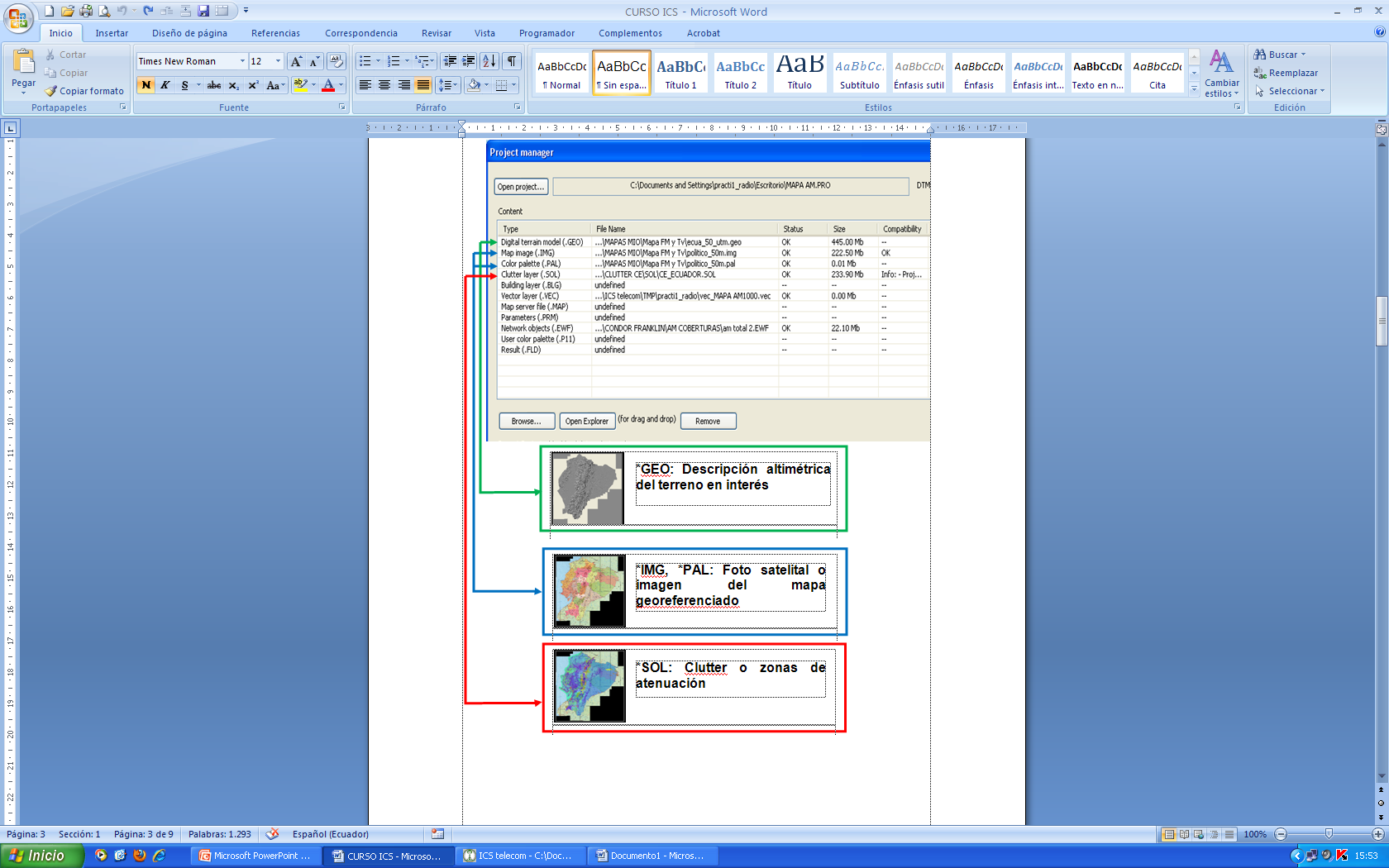 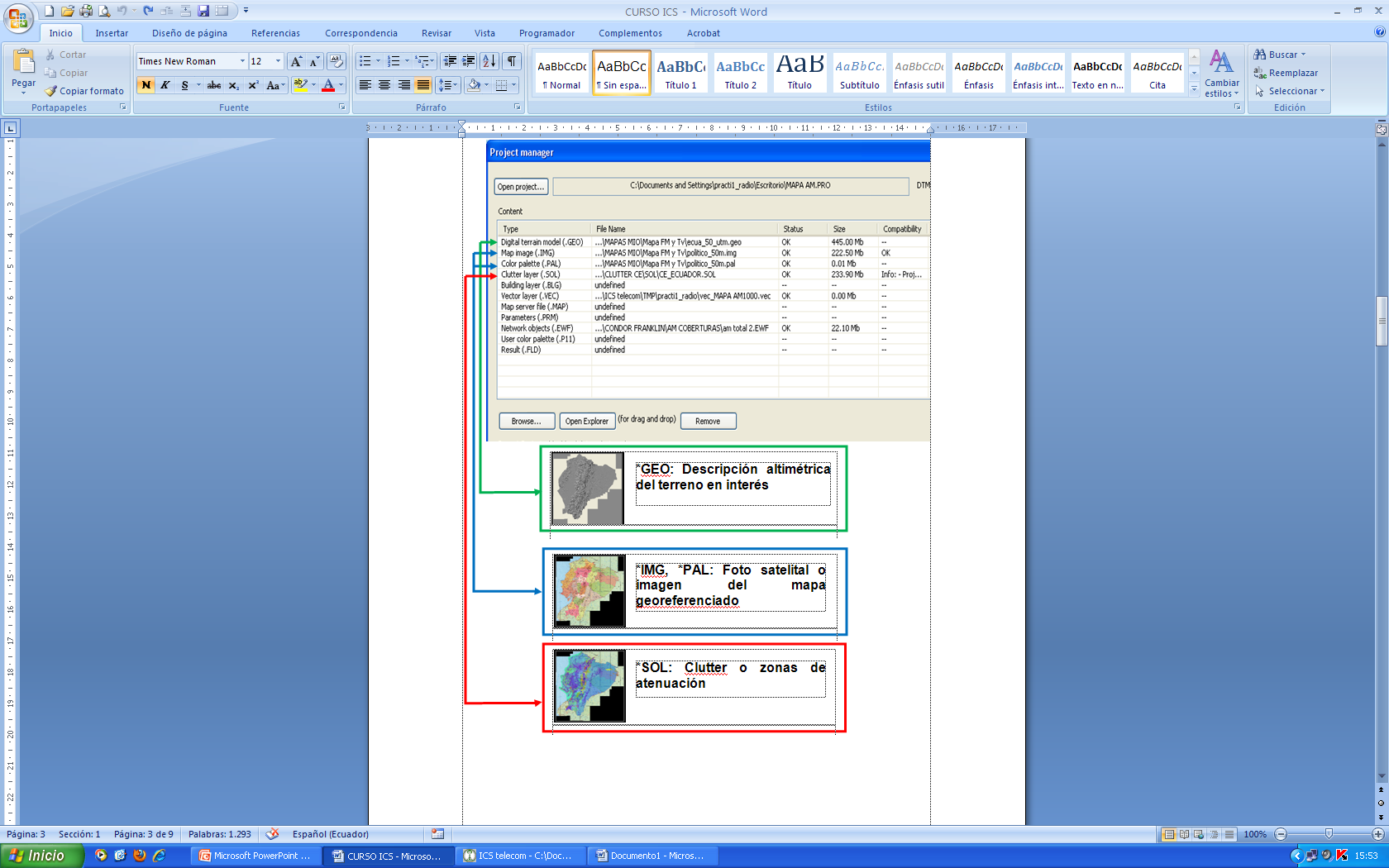 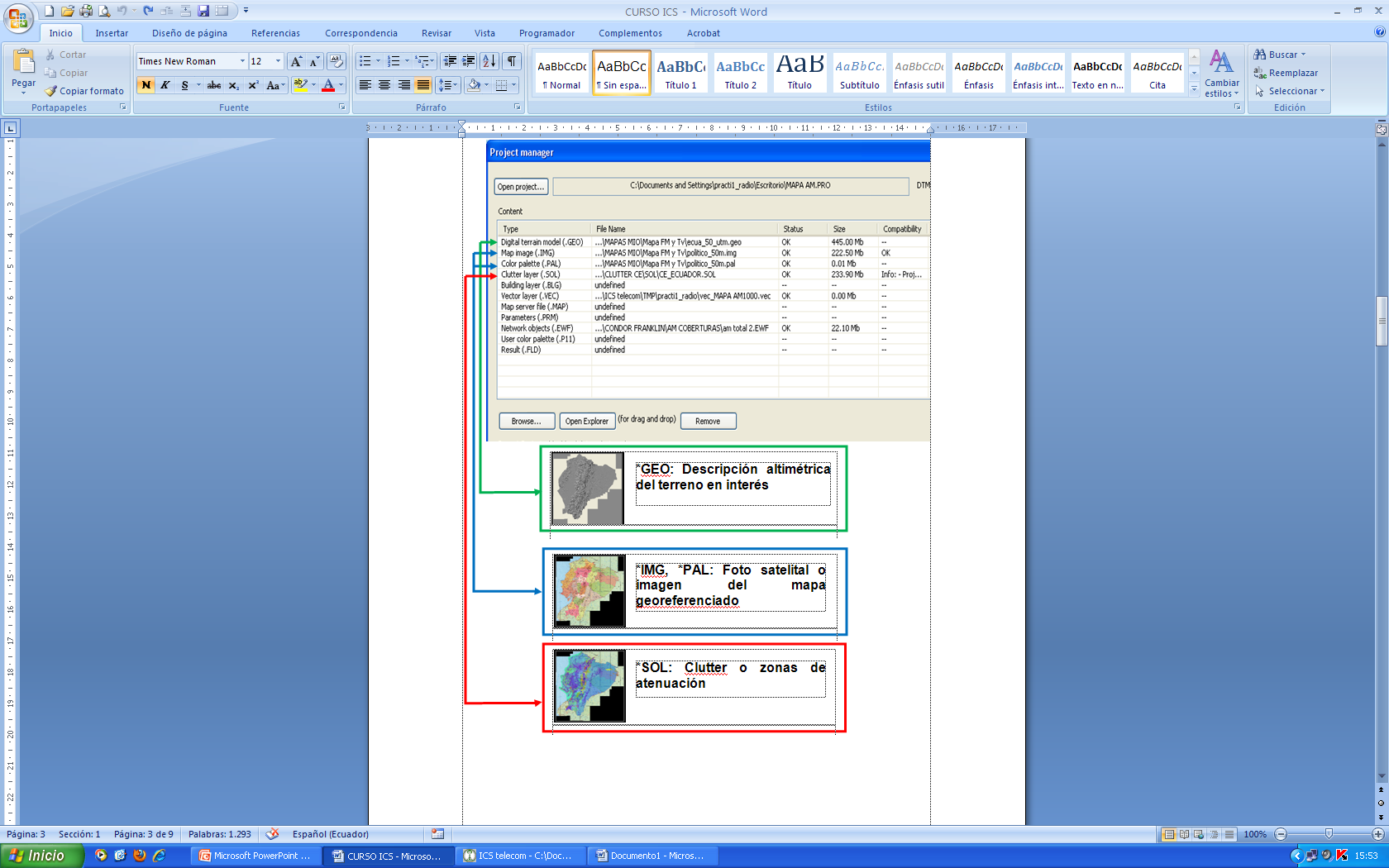 DISEÑOFORMAS DE TRABAJO
*.GEO (archivo DEM)



 *.IMG (archivo imagen)



 *.PAL  (peleta de colores)


 *.SOL  (capa clutter)
TIPOS DE ARCHIVOS
Archivo con la información DEM, (Modelo Digital de Elevación)
Extensión: *.GEO
Descripción: Descripción altimétrica del terreno geográfico.

Archivo con la imagen del mapa
Extensión: *.IMG
Descripción: Archivo de imagen exactamente correspondiente al terreno descrito en el archivo DEM.

Archivo con la paleta de colores del mapa
Extensión: *.PAL
Descripción: Es el archivo esencial para mostrar la imagen; está asociado con el archivo *.IMG (correspondencia).

Archivo Clutter
Extensión: *.SOL
Descripción: Archivo con la información del tipo de zonas dentro del mapa, se clasifican en zona urbana, boscosa, agua.
Archivo Clutter
Extensión: *.PRM
Descripción: Archivo que guarda la configuración del clutter; esta asociado con el archivo *.IMG

Archivo de Cobertura
Extensión: *.FLD
Descripción: contiene los resultados de la simulación de la cobertura de una o varias antenas.

Archivo de Capas
Extensión: *.BLG
Descripción: contiene la capa de edificios.

Archivo de Objetos
Extensión: *.EWF
Descripción: posee la información de la ubicación de las antenas, radares, y todo objeto activo y pasivo en una simulación en ICS Telecom.
CARACTERÍSTICAS TÉCNICAS.
DATOS TÉCNICOS
DATOS ADMINISTRATIVOS
PATRÓN DE RADIACIÓN
UBICACIÓN DEL TRANSMISOR
Modelos de pérdida por geometría de difracción.
Modelos de Propagación
Consideración de pérdidas por efecto atmosféricos y clima
Algoritmos de pérdida por múltiples caminos de la onda electromagnética
Mecanismos de análisis de múltiples reflexiones para modelos de banda ancha y sistemas NLos
SIMULACIÓN
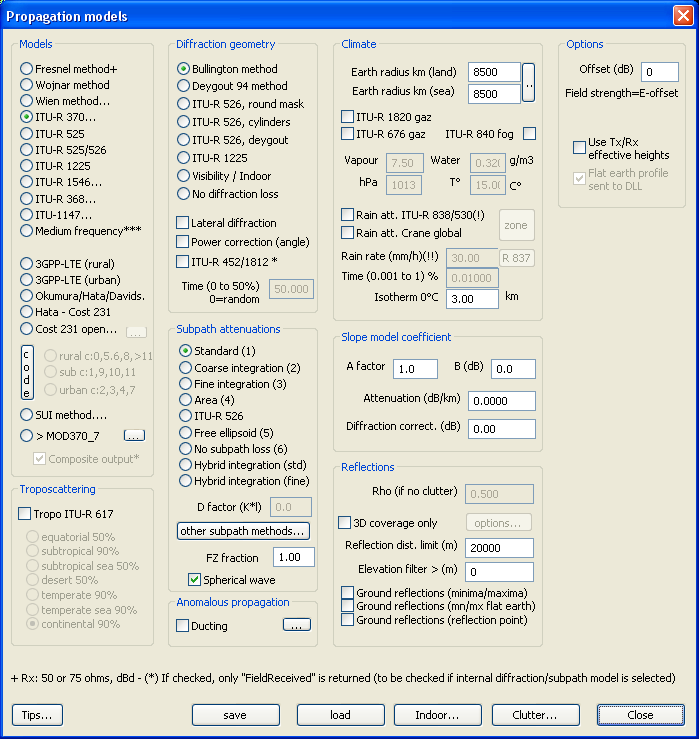 RESULTADO
SIMULACIÓN DE COBERTURA PARA LAS EMISORAS VIGENTES EN LA PROVINCIA DE PICHINCHA
EVALUACIÓN DE RESULTADOS
ESTANDARIZACIÓN DE PARÁMETROS
Artículo Dos: 
 
“Se verificará la potencia nominal con la cual está operando el transmisor a través de una lectura del medidor de la potencia del mismo equipo o a través del uso de equipos de medición de potencia.
 
Se considerarán pérdidas máximas en la línea de transmisión, conectores, etc., dependiendo del tipo de servicio, es decir para el caso de la Radiodifusión FM las pérdidas máximas serán de 1.5 dB.
 
				TIPO DE SERVICIO                 PÉRDIDAS MÁXIMAS
				Radiodifusión FM		1.5 dB
				Radiodifusión AM		1 dB
				Televisión VHF		1.5 dB
				Televisión UHF		2 dB
				Televisión en banda MMDS	2 dB
 
Se verificará el tipo de sistema radiante, número de antenas de arreglo, azimut de máxima irradiación y ganancia en dB, esto último tomado de información disponible en catálogos técnicos.”
 
Artículo Tres:
 
“Luego de que se haya establecido la P.E.R. equivalente para todas las estaciones, la SUPERTEL establecerá para cada sitio de transmisión, los valores máximos y mínimos obtenidos, para los cuales se evaluará el cumplimiento de la Normativa Técnica y calidad de servicio y de ser el caso se establezca el nivel adecuado de la P.E.R. para tener una buena calidad de servicio en el área de cobertura autorizada.”

Fuente: SUPERTEL, Resolución de P.E.R. para la concesión y renovación de contratos con emisoras radiales”, Pág. 2 y 3
GRÁFICOS DE COBERTURA CON PARÁMETROS ESTANDARIZADOS
GRÁFICOS DE VARIACIÓN DE P.E.R
CONCLUSIONES
De acuerdo a los gráficos obtenidos mediante la recomendación ITU-370 se observó que las distintas emisoras de Pichincha presentan cobertura óptima en sitios de sombra donde no existe una buena recepción de señal.

Mediante en empleo de la Recomendación ITU-525, se observa que la cobertura obtenida mediante dicho método, se ajusta con mayor precisión a la cobertura real de las estaciones FM vigentes en la provincia en un 73% de los puntos medidos.

De los datos obtenidos de la medición de intensidad de campo eléctrico en varios sectores de la zona geográfica FP001, se observa que las estaciones que se encuentran en el sitio alto del Cerro Pichincha, tiene mejores niveles que las estaciones que se encuentra en la parte baja del mismo.
RECOMENDACIONES
Los equipos transmisores de señal,  deben estar normalizados en el rango de 4500W a 7500W de P.E.R., dependiendo de la ganancia de los sistemas radiantes que se utilicen; y se debería tomar en cuenta una ganancia de 3.3 dB en la antena y pérdida de 1.5 dB en cables y conectores

Todos los sistemas radiantes sean directivos u omnidireccionales, deben tener una inclinación de al menos siete u ocho grados (7° u 8º), porque dicho ángulo (tilt), permite ofrecer una mayor cobertura y directividad a la zona de estudio, que para el presente proyecto es la provincia de Pichincha.
Como se han observado en los distintos gráficos obtenidos que muestran la cobertura de la señal que tiene cada una de las emisoras vigentes en la provincia de Pichincha, existe una zona de sombra de mayor tamaño a la cual no llega la señal indicada, por lo tanto sería factible colocar una repetidora en el sector los picos del cerro Atacazo y de esta manera se lograría que la señal de la emisora escogida llegue con satisfacción al escucha en la zona señalada.
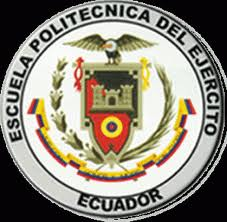 GRACIAS POR SU ATENCIÓN…
SI CAES ES PARA LEVANTARTE, SI TE LEVANTAS ES PARA SEGUIR, SI SIGUES ES PARA LLEGAR A DONDE QUIERES IR Y SI LLEGAS ES PARA SABER QUE LO MEJOR ESTA POR VENIR...